8 Puzzle Using Number of Misplaced Tiles
2  3
    4
7  6  5
g=0
h=4
f=4
8  3
6  4
7      5
goal
2 8 3
4
7 6 5
2 8 3
1 6 4
   7 5
2 8 3
1 6 4
7 5
1
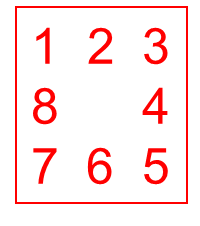 2 8 3
1    4
7 6 5
Exercise:
What are its children and their
f, g, h?
2